Коллективное творческое дело, посвященное Дню Матери.
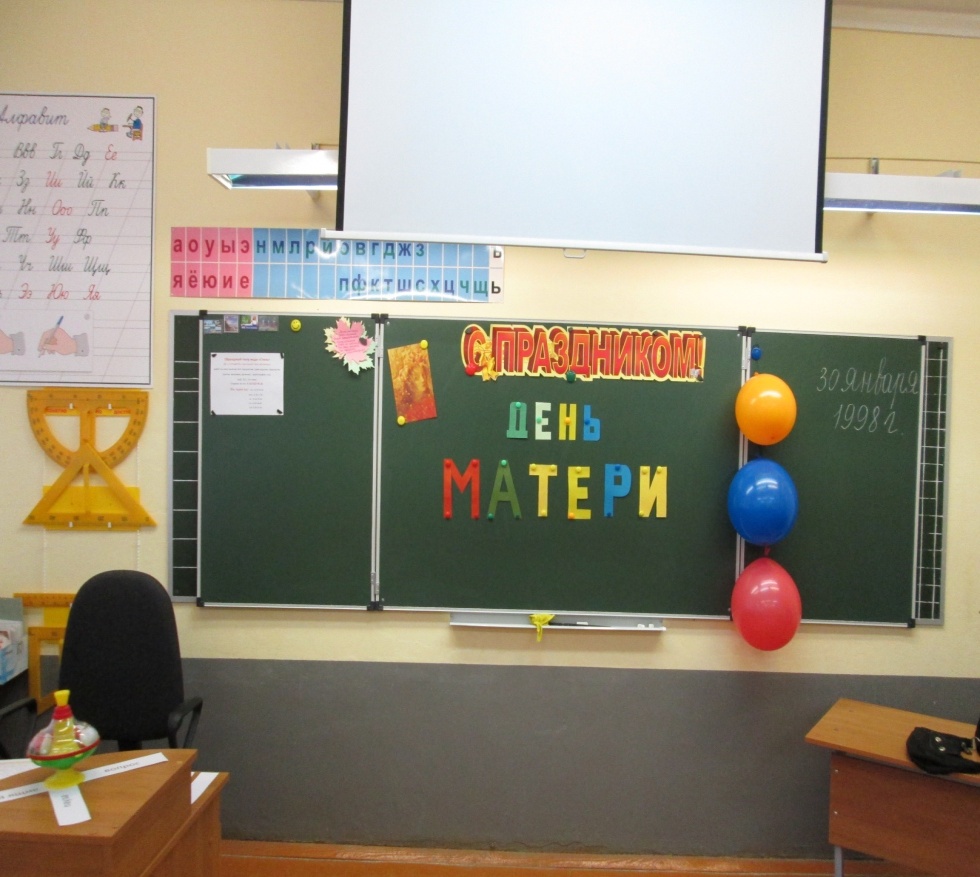 Цели:
развитие готовности и способности к реализации творческого потенциала в нравственной и предметно - продуктивной            деятельности  ;
формирование понимания ценности
     других людей, уважения к старшим ; 
 решение задач общекультурного и   личностного развития
Задачи:
личностные 

формировать ценностное отношение и уважение к труду и его результатам; 
формировать знания и представления о понятии «труд», формах его проявления, понимания сущности данного понятия,
 умения опираться на нравственные ценности при принятии решений в жизненных ситуациях, анализировать свои поступки, давать им адекватную оценку; 
 создать условия для получения эмоционального опыта детей в реакции на проявления чувств ближними, умении целенаправленно выражать свои чувства в ответ на различные внутренние состояния других людей, осознавать чужие эмоции и откликаться на них.
Задачи:
метапредметные

получить опыт реального содействия в решении социально значимых задач; проявлений творчества, бескорыстной помощи  как выражения уважительного отношения к окружающим; 
создать условия для стимулирования познавательной активности, созидательного творчества школьников; 
развитие умений выслушивать окружающих, анализировать мнение коллектива, вести
     бесконфликтный диалог.
Методы:
побуждающий,
информационный,
частично-поисковый (эвристический),
практический.
Деятельность ребят:
просмотр фильма, наблюдение, слушание, запоминание, обмен мнениями; 
самостоятельная творческая деятельность, инсценирование, разучивание песен;
практическая деятельность, помощь по дому.
Программа творческого дела:
Классный час по фильму «Чистодей» (за основу взяты методические рекомендации для организации воспитательного занятия в рамках реализации Программы воспитания Всероссийского проекта «Киноуроки в школах России»). 
Обмен опытом. «Как я помогаю маме» 
Беседа, посвященная Дню Матери (городская библиотека).
Интерактивно-познавательное занятие «Наша дружная семья» (музей природы и этнографии).
Мастер - класс по изготовлению сувенира в подарок мамам (детская художественная школа).
Подготовка концерта для мам.
Коллективный праздник «Мамы разные нужны, мамы всякие важны!»
Просмотр фильма «Чистодей».
Обмен мнениями по увиденному.
1. Значение названия фильма.
     -Как вы поняли название? Что означает это слово? На какое слово похоже? «Чистодей»- «чародей». Когда человек трудится и наводит чистоту и порядок, он будто творит волшебство. Все сразу меняется: становится красиво и уютно. 
2.Каким бывает труд?
      - Давайте вместе подумаем, что такое труд, и каким он бывает? 
        Помогать родителям в домашних делах. Учиться. Заниматься        спортом. Работать над самим собой, чтобы стать лучше.
      - Как вы думаете, все ли из перечисленного – труд? Почему?
Обмен мнениями по увиденному(продолжение).
3. Герои фильма. 
- Кто  герои фильма? 
- Дедушка всегда работал дворником-чистодеем? 
- Соня в своем поведении выделяется на фоне дружной семьи? Чем? 
- Почему Соня так расстроилась из-за новой профессии своего дедушки?
-Чем так выделяется Афелия, что все с ней хотят дружить? 
- Вспомните, как девочки – Афелия и Соня – говорят про то, для чего нужно работать.  
- А как вам кажется, что важнее в труде человека – заработать деньги или принести пользу? 
 -В фильме звучит два варианта имени главной героини – Соня и София. А в чем разница? 
- Почему  папа говорит ей, что Софию еще заслужить надо? Разве возраст можно заслужить? 
- А как определить – взрослый поступок я совершаю или нет?  
 - Почему вдруг девочка произнесла «я не Соня, я София»? Она набралась смелости признать свою
ошибку.  Соня совершила главный труд над собой – поняла ценность труда, большой дружной семьи, где
живет любовь. Это взрослый поступок, достойный Софии.
Обмен мнениями по увиденному(продолжение).
4. Пока трудишься – ты живешь. 
- Как вы понимаете слова дедушки «пока трудишься – ты живешь»? 
Труд – это основа жизни человека.  Дело, сделанное с любовью, всегда
приносит радость. Дело, сделанное, для кого-то – умноженную радость. 

На следующей встрече мы поговорим о ваших добрых делах.
«Как я помогаю маме» Обмениваемся опытом.
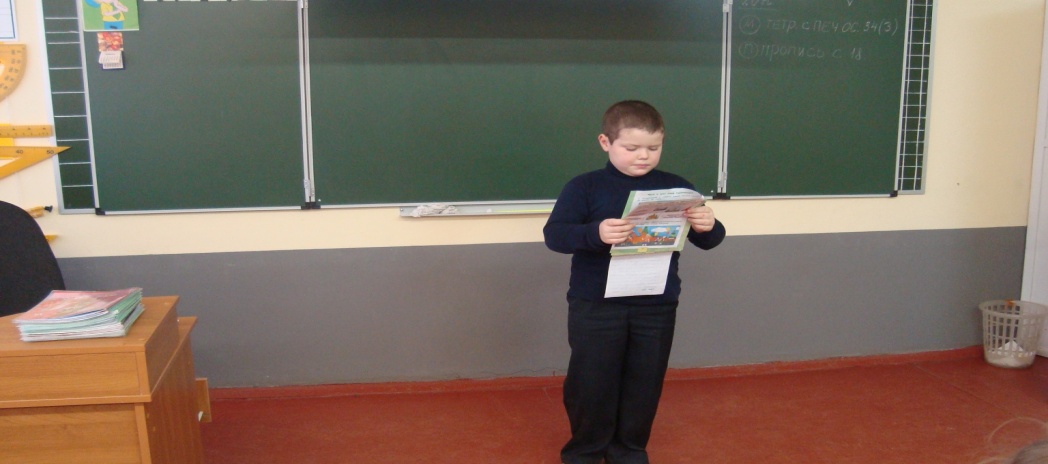 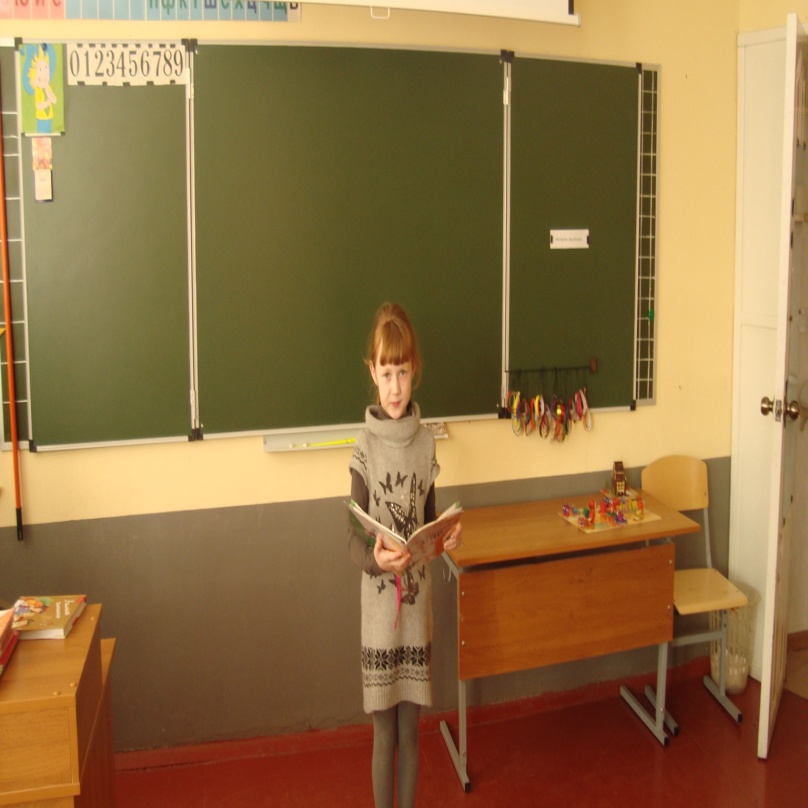 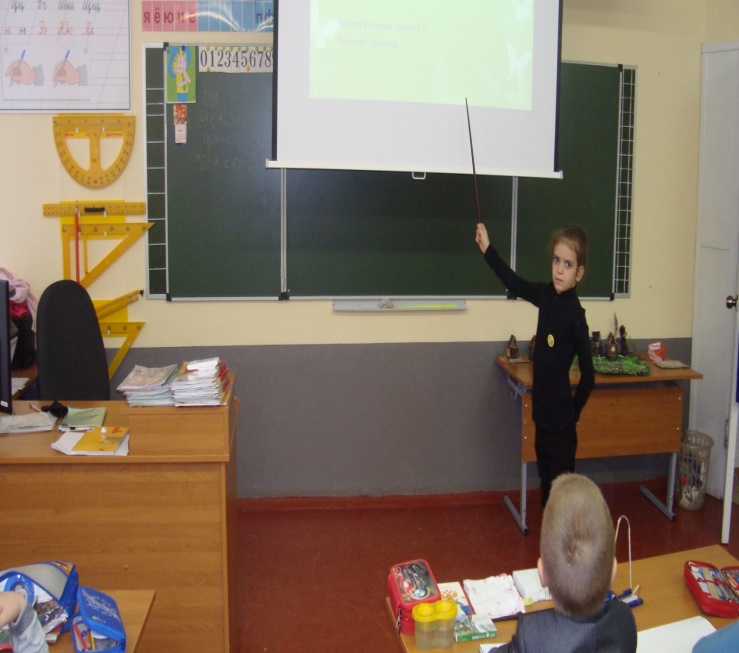 Беседа, посвященная Дню Матери.
Интерактивно-познавательное занятие «Наша дружная семья»
Мастер - класс по изготовлению сувенира в подарок мамам
Подготовка концерта для мам.
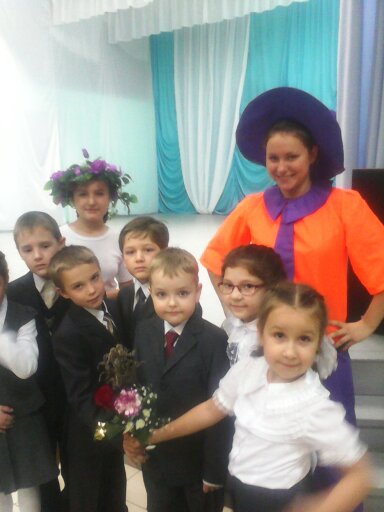 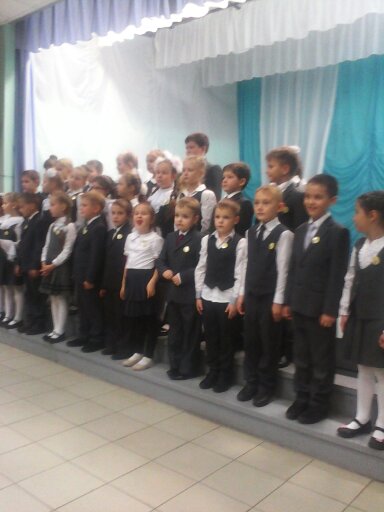 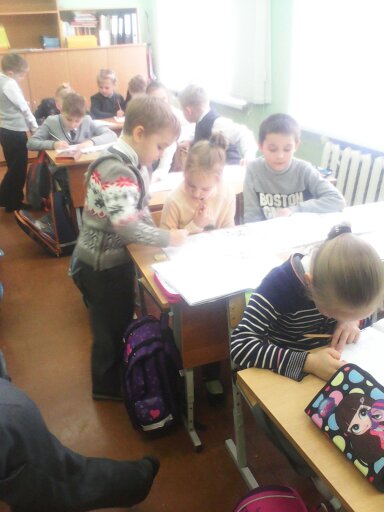 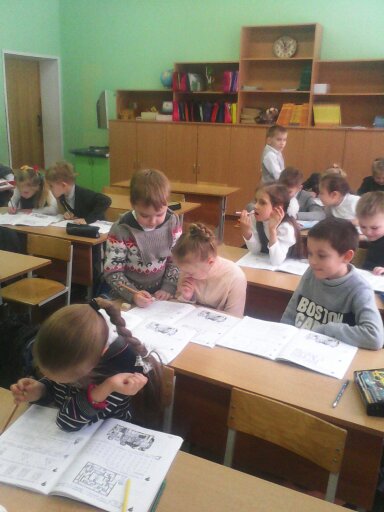 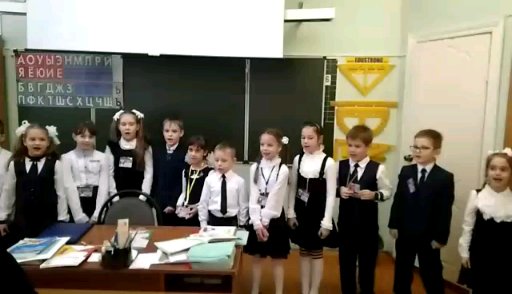 Коллективный праздник «Мамы разные нужны, мамы всякие важны!»
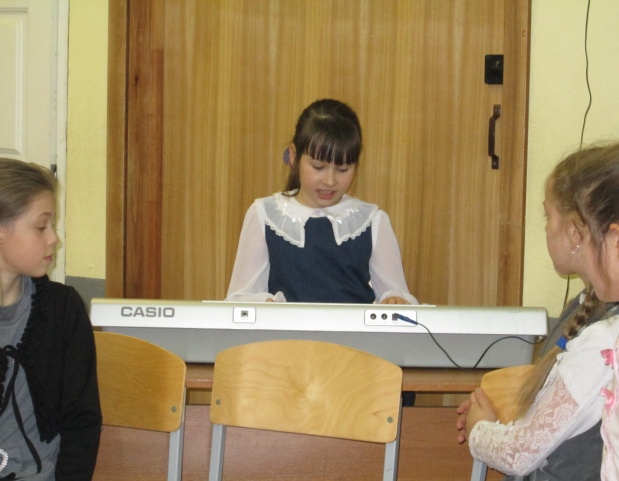 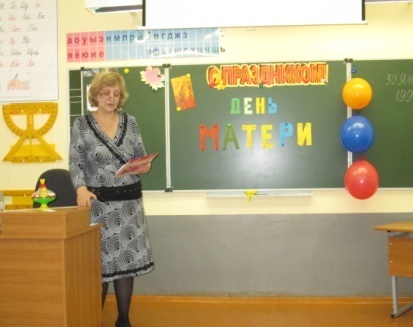 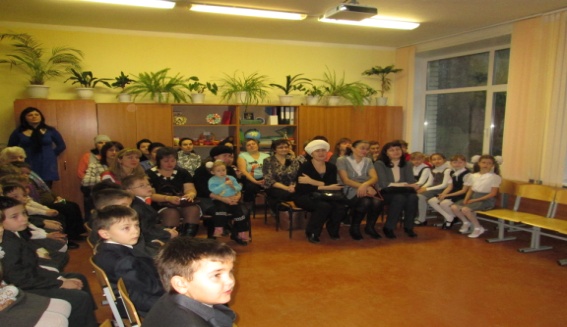 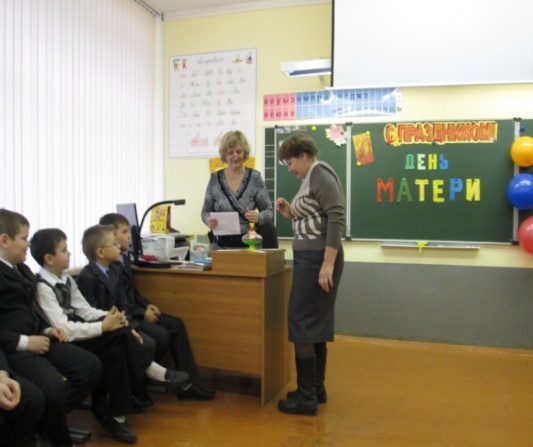 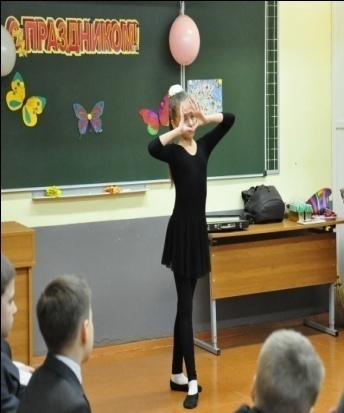 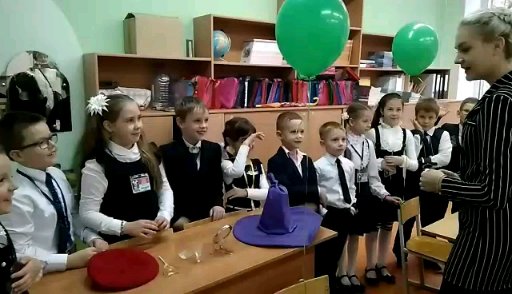 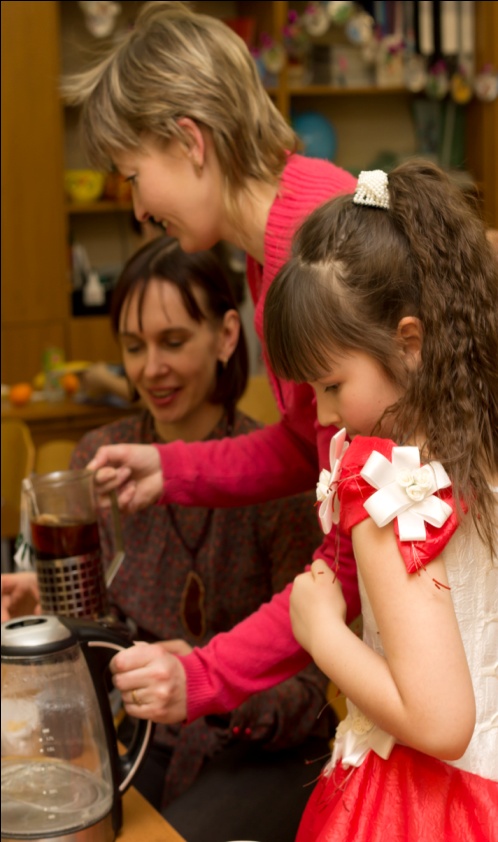 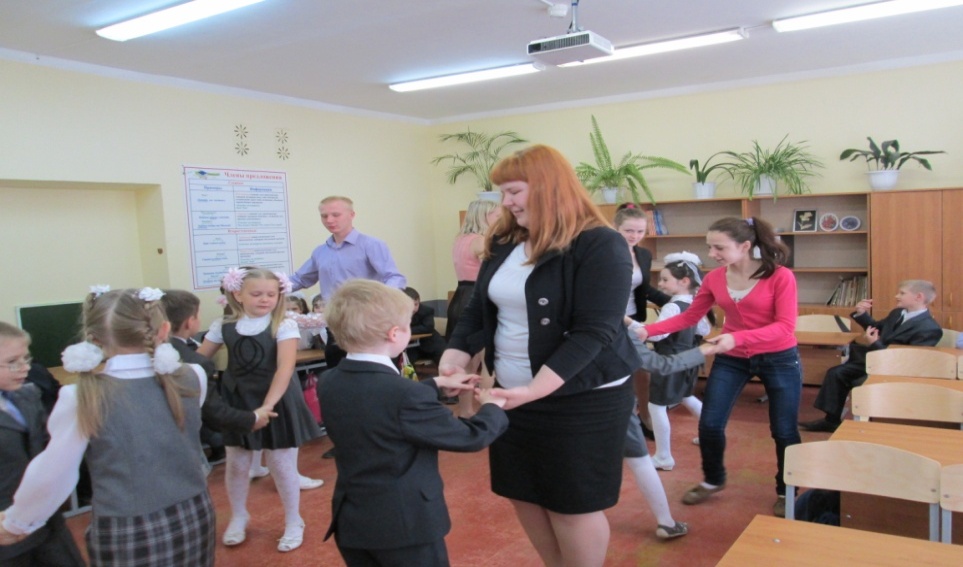 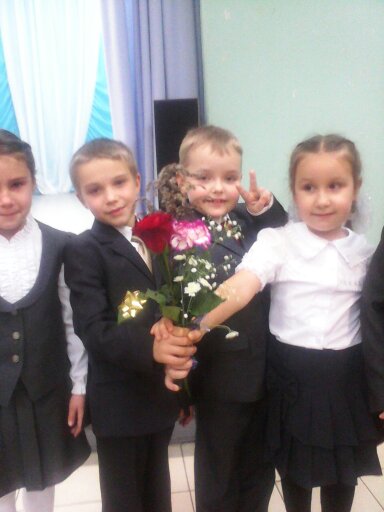 Цель достигнута! Дело состоялось!
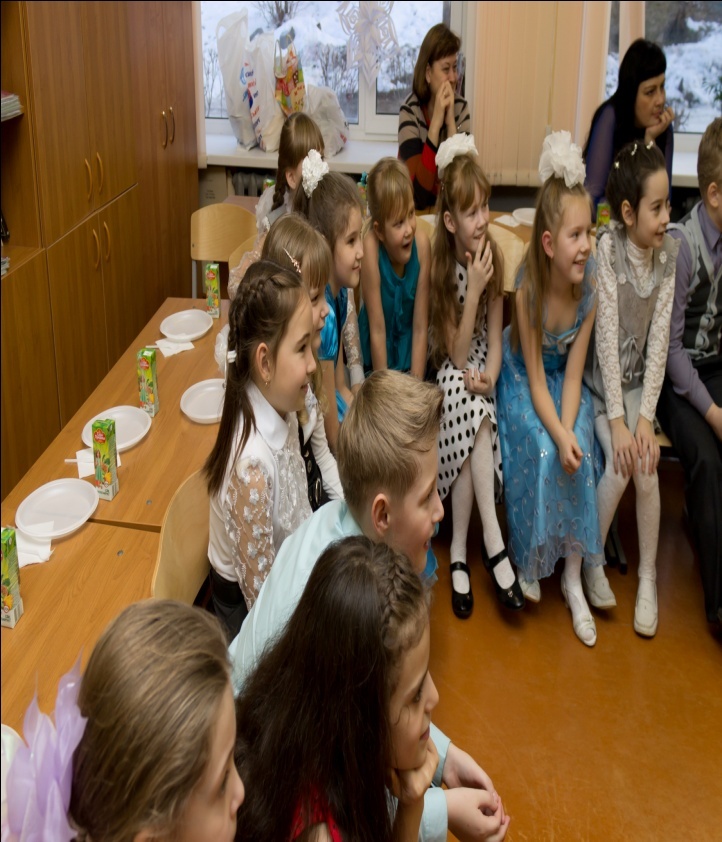 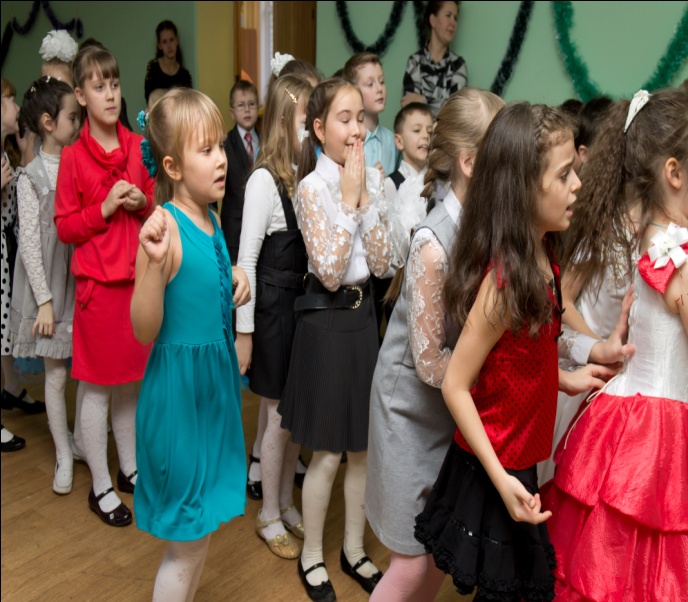